Ugniagesys
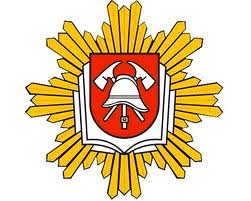 Ką ugniagesys daro?
Ugniagesiai gesina gaisrus, gelbsti žmones iš degančių namų, avarijų ir kitų nelaimių.
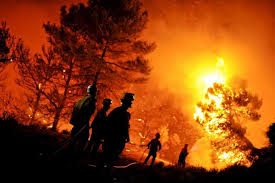 Koks turi būti ugniagesys?
Ugniagesys turi būti:
Drąsus,
Stiprus,
Pasiruošes aukoti savo sveikata ar net gyvybe.
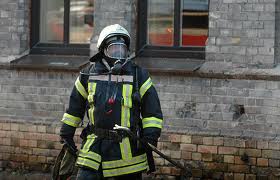 Ar aš noriu būti ugniagesys?
Aš norėčiau būti ugniagesiu, nes aš   noriu gelbeti gyvybes ir gesinti gaisrus.
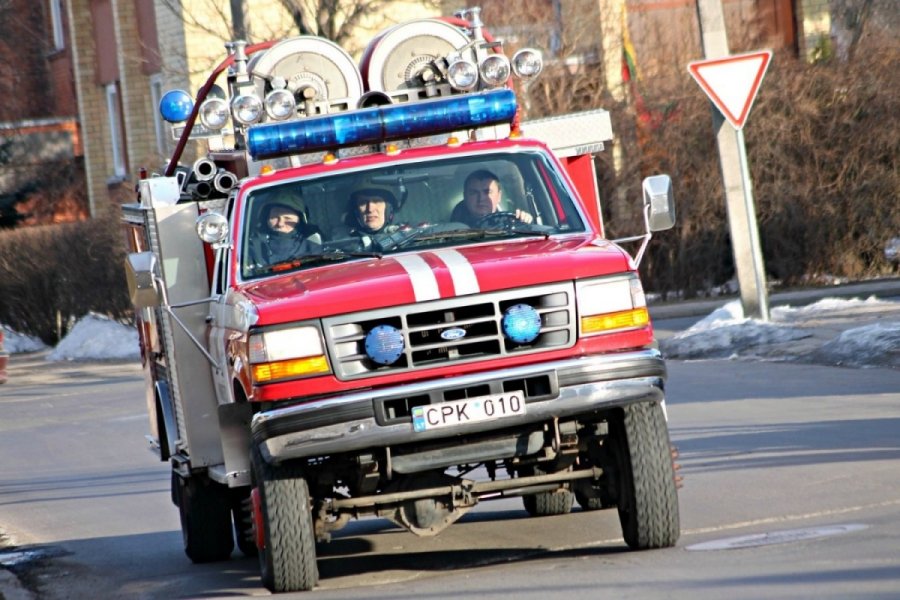 Ačiū už dėmesį
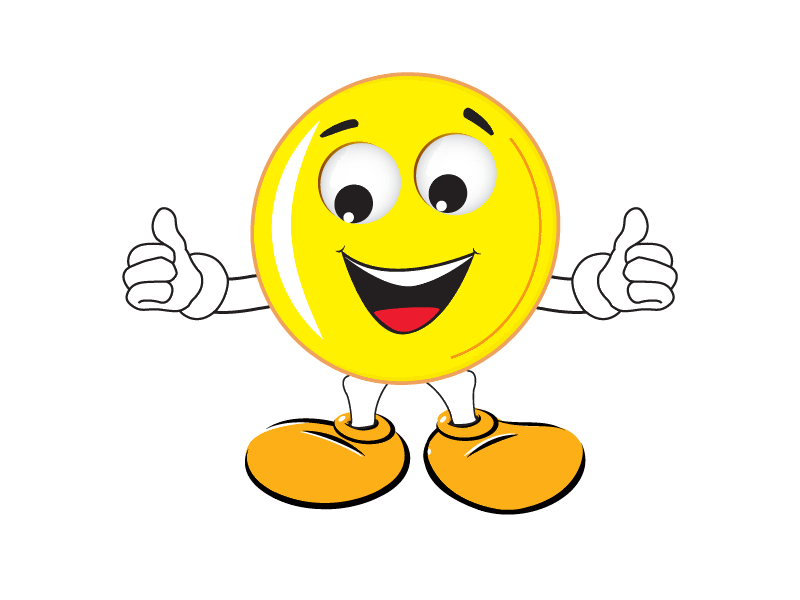 Darbą atliko:
Robertas Odminis 3a